Chapter 6 - Thermochemistry
Copyright ©2017 Cengage Learning. All Rights Reserved.
Table of Contents
(6.1)	 The nature of energy
(6.2)	 Enthalpy and calorimetry
(6.3)	 Hess’s law
(6.4)	 Standard enthalpies of formation
Energy
Capacity to do work or to produce heat
Law of conservation of energy: Energy can be converted from one form to another but can be neither created nor destroyed
Total energy content of the universe is constant
Copyright © Cengage Learning. All rights reserved
3
Classification of Energy
Potential energy: Energy due to position or composition
Can result from attractive and repulsive forces 
Kinetic energy: Energy due to the motion of an object 
Depends on the mass of the object (m) and its velocity (v)
Copyright © Cengage Learning. All rights reserved
4
Conversion of Energy
Consider the following image:



Due to its higher initial position, ball A has more potential energy than ball B
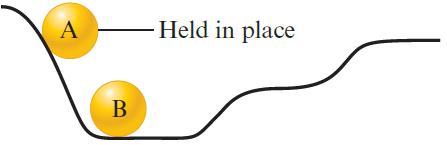 Conversion of Energy (Continued)
After A has rolled down the hill, the potential energy lost by A has been converted to:
Random motions of the components of the hill (frictional heating)
The increase in the potential energy of B
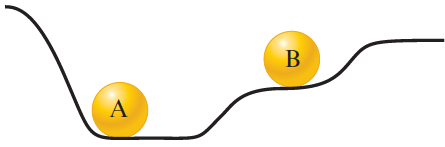 Methods of Transferring Energy
Heat: Transfer of energy between two objects due to a temperature difference
Temperature reflects random motion of particles in a substance
Work: Force acting over a distance
Copyright © Cengage Learning. All rights reserved
7
Pathway
Specific conditions that define the path by which energy is transferred
Work and heat are dependent on the pathway
Energy change is independent of the pathway
Copyright © Cengage Learning. All rights reserved
8
Energy as a State Function
State function (state property): Property that does not depend in any way on the system’s past or future 
Value depends on the characteristics of the present state 
While transitioning from one state to another, the change in state property is independent of the pathway taken between the two states
Copyright © Cengage Learning. All rights reserved
9
Parts of the Universe
System: Part of the universe on which one wishes to focus his/her attention
Example - The reactants and products of a reaction
Surroundings: Include everything else in the universe
Example - Things other than the reactants and products
Copyright © Cengage Learning. All rights reserved
10
Types of Reactions
Exothermic reaction: Results in the evolution of heat 
Energy flows out of the system
Example - Combustion of methane
Endothermic reaction: Results in the absorption of energy from the surroundings 
Heat flows into a system
Example - Formation of nitric oxide
Copyright © Cengage Learning. All rights reserved
11
Reaction Mechanism
Energy gained by the surroundings must be equal to the energy lost by the system
Endothermic reactions result from a lowered potential energy of the reaction system 
In exothermic reactions, potential energy stored in chemical bonds is converted to thermal energy via heat
Copyright © Cengage Learning. All rights reserved
12
Δ(PE)
Change in potential energy stored in the bonds of products as compared with the bonds of reactants
For an exothermic process, more energy is released while forming new bonds than is consumed while breaking the bonds in the reactants 
In an endothermic reaction, energy that flows into the system as heat is used to increase the potential energy of the system
Figure 6.2 - Energy Diagram for the Combustion of Methane
Figure 6.3 - Energy Diagram for the Formation of Nitric Oxide
Thermodynamics
Study of energy and its interconversions 
First law of thermodynamics: Energy of the universe is constant 
Known as the law of conservation of energy
Copyright © Cengage Learning. All rights reserved
16
Internal Energy (E)
Sum of kinetic and potential energies of all particles in a system
Can be changed by flow of work, heat, or both


ΔE - Change in the system’s internal energy
q - Heat
w - Work
Copyright © Cengage Learning. All rights reserved
17
Parts of Thermodynamic Quantities
Number - Gives the magnitude of change
Sign - Indicates the direction of flow
Reflects the system’s point of view
In an endothermic system, q is equal to +x
In an exothermic system, q is equal to –x 
When a system does work on surroundings, w is negative
When the surroundings do work on the system, w is positive
Copyright © Cengage Learning. All rights reserved
18
Endothermic and Exothermic Systems and Energy
Interactive Example 6.1 - Internal Energy
Calculate ΔE for a system undergoing an endothermic process in which 15.6 kJ of heat flows and where 1.4 kJ of work is done on the system
Interactive Example 6.1 - Solution
We use the following equation:


q = + 15.6 kJ, since the process is endothermic
w = + 1.4 kJ, since work is done on the system


Thus, the system has gained 17.0 kJ of energy
Work
Types of work associated with a chemical process 
Work done by a gas through expansion 
Work done to a gas through compression 
Example - Motion of a car 
In an automobile engine, heat from the combustion of gasoline expands the gases in the cylinder to push back the piston, and this results in the motion of the car
22
Deriving the Equation for Work
Consider a gas confined to a cylindrical container with a movable piston
F is the force acting on the piston of area A 
Pressure is defined as force per unit area
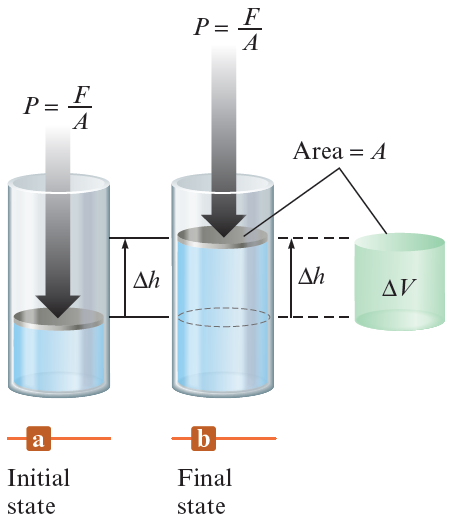 23
Deriving the Equation for Work (Continued 1)
Consider that the piston moves a distance of Δh



Volume of the cylinder equals the area of the piston times the height of the cylinder
Change in volume ΔV resulting from the piston moving a distance Δh is:
24
Deriving the Equation for Work (Continued 2)
Substitute the expression derived for ΔV into the expression for work


Since the system is doing work on the surroundings, the sign of work should be negative 
ΔV is a positive quantity since volume is increasing
Therefore,
25
Deriving the Equation for Work (Continued 3)
For a gas expanding against an external pressure P, w is a negative quantity as required
Work flows out of the system
When a gas is compressed, ΔV is a negative quantity (the volume decreases)
This makes w a positive quantity (work flows into the system)
26
Critical Thinking
You are calculating ΔE in a chemistry problem
What if you confuse the system and the surroundings? 
How would this affect the magnitude of the answer you calculate? The sign?
Interactive Example 6.2 - PV Work
Calculate the work associated with the expansion of a gas from 46 L to 64 L at a constant external pressure of 15 atm
Interactive Example 6.2 - Solution
For a gas at constant pressure,


In this case P = 15 atm and ΔV = 64 – 46 = 18 L


Note that since the gas expands, it does work on its surroundings
Reality check - Energy flows out of the gas, so w is a negative quantity
Interactive Example 6.3 - Internal Energy, Heat, and Work
A balloon is being inflated to its full extent by heating the air inside it
In the final stages of this process, the volume of the balloon changes from 4.00×106 L to 4.50×106 L by the addition of 1.3×108 J of energy as heat
Assuming that the balloon expands against a constant pressure of 1.0 atm, calculate ΔE for the process
To convert between L · atm and J, use 1 L · atm = 101.3 J
Interactive Example 6.3 - Solution
Where are we going?
To calculate ΔE
What do we know?
V1 = 4.00×106 L
q = +1.3×108 J
P = 1.0 atm
1 L · atm = 101.3 J
V2 = 4.50×106 L
Interactive Example 6.3 - Solution (Continued 1)
What do we need?

How do we get there?
What is the work done on the gas?


What is ΔV?
Interactive Example 6.3 - Solution (Continued 2)
What is the work?


The negative sign makes sense because the gas is expanding and doing work on the surroundings
To calculate ΔE, we must sum q and w
However, since q is given in units of J and w is given in units of L · atm, we must change the work to units of joules
Interactive Example 6.3 - Solution (Continued 3)
Then,

Reality check 
Since more energy is added through heating than the gas expends doing work, there is a net increase in the internal energy of the gas in the balloon
Hence ΔE is positive
Exercise
A balloon filled with 39.1 moles of helium has a volume of 876 L at 0.0°C and 1.00 atm pressure
The temperature of the balloon is increased to 38.0°C as it expands to a volume of 998 L, the pressure remaining constant
Calculate q, w, and ΔE for the helium in the balloon 
The molar heat capacity for helium gas is 20.8 J/°C · mol
q = 30.9 kJ, w = –12.4 kJ, and ΔE = 18.5 kJ
Enthalpy (H)
A state function that is defined as:

E - Internal energy of the system 
P - Pressure of the system 
V - Volume of the system
Copyright © Cengage Learning. All rights reserved
36
Enthalpy and PV Work
At constant pressure, ΔH = qP
qP - Heat at constant pressure
For a chemical reaction, the enthalpy change is given by the following equation:

When Hproducts > Hreactants, ΔH is positive 
Heat is absorbed by the system 
Reaction is endothermic
Enthalpy and PV Work (Continued)
When Hproducts < Hreactants, ΔH is negative
Overall decreased in enthalpy is achieved by the generation of heat
Reaction is exothermic
Interactive Example 6.4 - Enthalpy
When 1 mole of methane (CH4) is burned at constant pressure, 890 kJ of energy is released as heat
Calculate ΔH for a process in which a 5.8-g sample of methane is burned at constant pressure
Interactive Example 6.4 - Solution
Where are we going?
To calculate ΔH
What do we know?
qP = ΔH = –890 kJ/mol CH4
Mass = 5.8 g CH4
Molar mass CH4 = 16.04 g
Interactive Example 6.4 - Solution (Continued 1)
How do we get there?
What are the moles of CH4 burned?



What is ΔH?
Interactive Example 6.4 - Solution (Continued 2)
Thus, when a 5.8-g sample of CH4 is burned at constant pressure,

Reality check
In this case, a 5.8-g sample of CH4 is burned
Since this amount is smaller than 1 mole, less than 890 kJ will be released as heat
Exercise
The overall reaction in a commercial heat pack can be represented as


How much heat is released when 4.00 moles of iron are reacted with excess O2?
1650 kJ heat is released
Copyright © Cengage Learning. All rights reserved
43
Exercise (Continued)
How much heat is released when 1.00 mole of Fe2O3 is produced?

How much heat is released when 1.00 g iron is reacted with excess O2?

How much heat is released when 10.0 g Fe and 2.00 g O2 are reacted?
826 kJ of heat is released
7.39 kJ of heat is released
34.4 kJ of heat is released
Copyright © Cengage Learning. All rights reserved
44
Calorimetry
Science of measuring heat
Based on observations of temperature change when a body absorbs or discharges energy in the form of heat 
Calorimeter: Device used to determine the heat associated with a chemical reaction
Copyright © Cengage Learning. All rights reserved
45
Heat Capacity (C)
Specific heat capacity: Energy required to raise the temperature of one gram of a substance by one degree Celsius
Units - J/ °C · g or J/K · g
46
Heat Capacity (C) (Continued)
Molar heat capacity: Energy required to raise the temperature of one mole of a substance by one degree Celsius 
Units - J/ °C · mol or J/K · mol
Heat capacities of metals are different from that of water 
Takes less energy to change the temperature of a gram of a metal by 1°C than for a gram of water
47
Figure 6.5 - A Coffee-Cup Calorimeter
Table 6.1 - The Specific Heat Capacities of Some Common Substances
Constant-Pressure Calorimetry
Example - Coffee-cup calorimeter
Atmospheric pressure remains constant during the process 
Used to determine enthalpy changes in reactions that occur in a solution 
In a solution, ΔH = qP
Constant-Pressure Calorimetry (Continued 1)
When two reactants at the same temperature are mixed:
An exothermic reaction warms the solution
An endothermic reaction cools the solution
Copyright © Cengage Learning. All rights reserved
51
Constant-Pressure Calorimetry (Continued 2)
Calculation of heat for a neutralization reaction
Energy (as heat) released by the reaction
		= Energy (as heat) absorbed by the solution
		= Specific heat capacity×mass of solution 			×change in temperature
		= 
Heat of a reaction is an extensive property 
Depends entirely on the amount of substance
Copyright © Cengage Learning. All rights reserved
52
Interactive Example 6.5 - Constant-Pressure Calorimetry
When 1.00 L of 1.00 M Ba(NO3)2 solution at 25.0°C is mixed with 1.00 L of 1.00 M Na2SO4 solution at 25.0°C in a calorimeter, the white solid BaSO4 forms, and the temperature of the mixture increases to 28.1°C
Interactive Example 6.5 - Constant-Pressure Calorimetry (Continued)
Assume that:
The calorimeter absorbs only a negligible quantity of heat
The specific heat capacity of the solution is 4.18 J/ °C · g
The density of the final solution is 1.0 g/mL
Calculate the enthalpy change per mole of BaSO4 formed
Interactive Example 6.5 - Solution
Where are we going?
To calculate ΔH per mole of BaSO4 formed
What do we know?
1.00 L of 1.00 M Ba(NO3)2
1.00 L of 1.00 M Na2SO4
Tinitial = 25.0°C and Tfinal = 28.1°C
Heat capacity of solution = 4.18 J/ °C · g
Density of final solution = 1.0 g/mL
Interactive Example 6.5 - Solution (Continued 1)
What do we need?
Net ionic equation for the reaction
The ions present before any reaction occurs are Ba2+, NO3–, Na+, and SO42–
The Na+ and NO3– ions are spectator ions, since NaNO3 is very soluble in water and will not precipitate under these conditions
The net ionic equation for the reaction is:
Interactive Example 6.5 - Solution (Continued 2)
How do we get there?
What is ΔH?
Since the temperature increases, formation of solid BaSO4 must be exothermic
ΔH is negative
Heat evolved by the reaction
	= heat absorbed by the solution
	= specific heat capacity×mass of solution×increase in 	temperature
Interactive Example 6.5 - Solution (Continued 3)
What is the mass of the final solution?


What is the temperature increase?


How much heat is evolved by the reaction?
Interactive Example 6.5 - Solution (Continued 4)
Thus,


What is ΔH per mole of BaSO4 formed?
Since 1.0 L of 1.0 M Ba(NO3)2 contains 1 mole of Ba2+ ions and 1.0 L of 1.0 M Na2SO4 contains 1.0 mole of SO42– ions, 1.0 mole of solid BaSO4 is formed in this experiment
Thus the enthalpy change per mole of BaSO4 formed is
Constant-Volume Calorimetry
Used in conditions when experiments are to be performed under constant volume
No work is done since V must change for PV work to be performed 
Bomb calorimeter
Weighed reactants are placed within a rigid steel container and ignited 
Change in energy is determined by the increase in temperature of the water and other parts
Figure 6.6 - A Bomb Calorimeter
Constant-Volume Calorimetry (Continued)
For a constant-volume process, ΔV = 0
Therefore, w = –PΔV = 0 


Energy released by the reaction
		= temperature increase ×energy required to 			change the temperature by 1°C
		= ΔT×heat capacity of the calorimeter
Example 6.6 - Constant-Volume Calorimetry
It has been suggested that hydrogen gas obtained by the decomposition of water might be a substitute for natural gas (principally methane)
To compare the energies of combustion of these fuels, the following experiment was carried out using a bomb calorimeter with a heat capacity of 11.3 kJ/ °C
Example 6.6 - Constant-Volume Calorimetry (Continued)
When a 1.50-g sample of methane gas was burned with excess oxygen in the calorimeter, the temperature increased by 7.3°C
When a 1.15-g sample of hydrogen gas was burned with excess oxygen, the temperature increase was 14.3°C
Compare the energies of combustion (per gram) for hydrogen and methane
Example 6.6 - Solution
Where are we going?
To calculate ΔH of combustion per gram for H2 and CH4
What do we know?
1.50 g CH4 → ΔT = 7.3°C
1.15 g H2 → ΔT = 14.3°C
Heat capacity of calorimeter = 11.3 kJ/°C
Example 6.6 - Solution (Continued 1)
What do we need?
ΔE = ΔT×heat capacity of calorimeter
How do we get there?
What is the energy released for each combustion?
For CH4, we calculate the energy of combustion for methane using the heat capacity of the calorimeter (11.3 kJ/°C) and the observed temperature increase of 7.3°C
Example 6.6 - Solution (Continued 2)
For H2,
Example 6.6 - Solution (Continued 3)
How do the energies of combustion compare?
The energy released in the combustion of 1 g hydrogen is approximately 2.5 times that for 1 g methane, indicating that hydrogen gas is a potentially useful fuel
Hess’s Law
In going from a particular set of reactants to a particular set of products, the change in enthalpy is the same whether the reaction takes place in one step or in a series of steps
Copyright © Cengage Learning. All rights reserved
69
Characteristics of Enthalpy Changes
If a reaction is reversed, the sign of ΔH is also reversed
Magnitude of ΔH is directly proportional to the quantities of reactants and products in a reaction
If the coefficients in a balanced reaction are multiplied by an integer, the value of ΔH is multiplied by the same integer
Copyright © Cengage Learning. All rights reserved
70
Critical Thinking
What if Hess’s law were not true? 
What are some possible repercussions this would have?
Problem-Solving Strategy - Hess’s Law
Work backward from the required reaction
Use the reactants and products to decide how to manipulate the other given reactions at your disposal
Reverse any reactions as needed to give the required reactants and products
Multiply reactions to give the correct numbers of reactants and products
Copyright © Cengage Learning. All rights reserved
72
Interactive Example 6.8 - Hess’s Law II
Diborane (B2H6) is a highly reactive boron hydride that was once considered as a possible rocket fuel for the U.S. space program
Calculate ΔH for the synthesis of diborane from its elements, according to the following equation:
Interactive Example 6.8 - Hess’s Law II (Continued)
Use the following data:
	Reaction 					ΔH
–1273 kJ
–2035 kJ
–286 kJ
44 kJ
Interactive Example 6.8 - Solution
To obtain ΔH for the required reaction, we must somehow combine equations (a), (b), (c), and (d) to produce that reaction and add the corresponding ΔH values
This can best be done by focusing on the reactants and products of the required reaction
The reactants are B(s) and H2(g), and the product is B2H6(g)
Interactive Example 6.8 - Solution (Continued 1)
How can we obtain the correct equation? 
Reaction (a) has B(s) as a reactant, as needed in the required equation
Reaction (a) will be used as it is
Reaction (b) has B2H6(g) as a reactant, but this substance is needed as a product 
Reaction (b) must be reversed, and the sign of ΔH must be changed accordingly
Interactive Example 6.8 - Solution (Continued 2)
Up to this point we have:





Deleting the species that occur on both sides gives:
ΔH = 762 kJ
Interactive Example 6.8 - Solution (Continued 3)
We are closer to the required reaction, but we still need to remove H2O(g) and O2(g) and introduce H2(g) as a reactant
We can do this using reactions (c) and (d)
Multiply reaction (c) and its ΔH value by 3 and add the result to the preceding equation
Interactive Example 6.8 - Solution (Continued 4)
ΔH = –96 kJ
Interactive Example 6.8 - Solution (Continued 5)
We can cancel the 3/2 O2(g) on both sides, but we cannot cancel the H2O because it is gaseous on one side and liquid on the other
This can be solved by adding reaction (d), multiplied by 3:
ΔH = +36 kJ
Interactive Example 6.8 - Solution (Continued 6)
This gives the reaction required by the problem


Conclusion 
ΔH for the synthesis of 1 mole of diborane from the elements is +36 kJ
Standard Enthalpy of Formation (ΔHf°)
Change in enthalpy that accompanies the formation of one mole of a compound from its elements with all substances in their standard states
Standard state: Precisely defined reference state 
A degree symbol on a thermodynamic function indicates that the corresponding process that is carried out under standard conditions
Copyright © Cengage Learning. All rights reserved
82
Conventional Definitions of Standard States for a Compound
Standard state for a gaseous substance is a pressure of exactly 1 atm
For a pure substance in a condensed state (liquid or solid), the standard state is the pure liquid or solid 
For a substance in solution, the standard state is a concentration of exactly 1 M
Copyright © Cengage Learning. All rights reserved
83
Conventional Definitions of Standard States for an Element
Standard state of an element is the form in which that element exists under conditions of 1 atm and 25°C
Examples 
Standard state for oxygen is O2(g)
Standard state of sodium is Na(s)
Standard state of mercury is Hg(l)
Copyright © Cengage Learning. All rights reserved
84
Table 6.2 - Standard Enthalpies of Formation for Several Compounds at 25°C
Problem-Solving Strategy - Enthalpy Calculations
When a reaction is reversed, the magnitude of ΔH remains the same, but its sign changes
When the balanced equation for a reaction is multiplied by an integer, the value of ΔH for that reaction must be multiplied by the same integer
Copyright © Cengage Learning. All rights reserved
86
Problem-Solving Strategy - Enthalpy Calculations (Continued)
Change in enthalpy for a given reaction can be calculated from the enthalpies of formation of the reactants and products:


Elements in their standard states are not included in the ΔHreaction calculations 
ΔHf° for an element in its standard state is zero
Copyright © Cengage Learning. All rights reserved
87
Interactive Example 6.10 - Enthalpies from Standard Enthalpies of Formation II
Using enthalpies of formation, calculate the standard change in enthalpy for the thermite reaction:


This reaction occurs when a mixture of powdered aluminum and iron(III) oxide is ignited with a magnesium fuse
Interactive Example 6.10 - Solution
Where are we going?
To calculate ΔH for the reaction
What do we know?
ΔHf°for Fe2O3(s) = – 826 kJ/mol
ΔHf°for Al2O3(s) = – 1676 kJ/mol
ΔHf°for Al(s) = ΔHf°for Fe(s) = 0
Interactive Example 6.10 - Solution (Continued 1)
What do we need?
We use the following equation:

How do we get there?
Interactive Example 6.10 - Solution (Continued 2)
This reaction is so highly exothermic that the iron produced is initially molten
Used as a lecture demonstration 
Used in welding massive steel objects such as ships’ propellers
Critical Thinking
For ΔHreaction calculations, we define ΔHf°for an element in its standard state as zero
What if we define ΔHf°for an element in its standard state as 10 kJ/mol? 
How would this affect your determination of ΔHreaction? 
Provide support for your answer with a sample calculation
Example 6.11 - Enthalpies from Standard Enthalpies of Formation III
Until recently, methanol (CH3OH) was used as a fuel in high-performance engines in race cars
Using data from the table containing standard enthalpies of formation for several compounds at 25°C, compare the standard enthalpy of combustion per gram of methanol with that per gram of gasoline
Gasoline is actually a mixture of compounds, but assume for this problem that gasoline is pure liquid octane (C8H18)
Example 6.11 - Solution
Where are we going?
To compare ΔH of combustion for methanol and octane
What do we know?
Standard enthalpies of formation from Table 6.2
Example 6.11 - Solution (Continued 1)
How do we get there? (For methanol)
What is the combustion reaction?


What is the		?
Use the standard enthalpies of formation from Table 6.2 and the following equation:
Example 6.11 - Solution (Continued 2)
Example 6.11 - Solution (Continued 3)
What is the enthalpy of combustion per gram?
1.45×103 kJ of heat is evolved when 2 moles of methanol burn
The molar mass of methanol is 32.04 g/mol, which means that 1.45×103 kJ of energy is produced when 64.08 g methanol burns
The enthalpy of combustion per gram of methanol is:
Example 6.11 - Solution (Continued 4)
How do we get there? (For octane)
What is the combustion reaction?


What is the                ?
Use the standard enthalpies of formation from Table 6.2 and the following equation:
Example 6.11 - Solution (Continued 5)
Example 6.11 - Solution (Continued 6)
What is the enthalpy of combustion per gram?
This is the amount of heat evolved when 2 moles of octane burn
Since the molar mass of octane is 114.22 g/mol, the enthalpy of combustion per gram of octane is
Example 6.11 - Solution (Continued 7)
The enthalpy of combustion per gram of octane is approximately twice that per gram of methanol
Gasoline appears to be superior to methanol for use in a racing car, where weight considerations are usually very important
Methanol is used in racing cars since it burns much more smoothly than gasoline in high-performance engines
This advantage compensates for its weight disadvantage